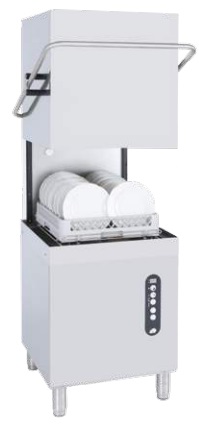 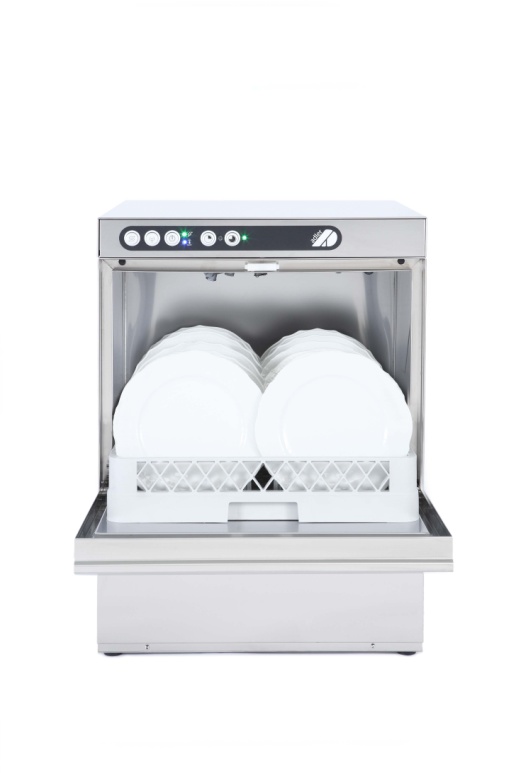 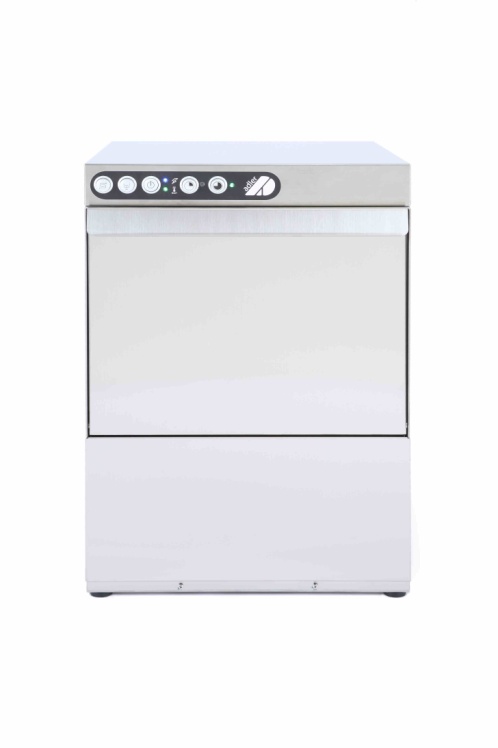 Посудомоечные машины
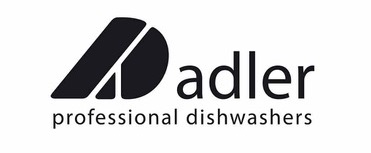 Завод
Год основания – 1960!
В штате компании 56 человек
Семейная компания
В год производят 10.000 посудомоечных машин
В ассортименте 3 линейки: ecoline, evoline, topline
Являются поставщиками Burger King, Subway и других международных компаний
Экспортируют в основном во все европейские страны, включая страны Америки, Австралии и Ближнего Востока
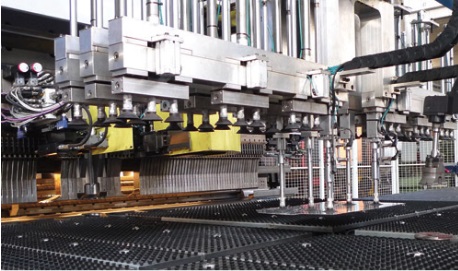 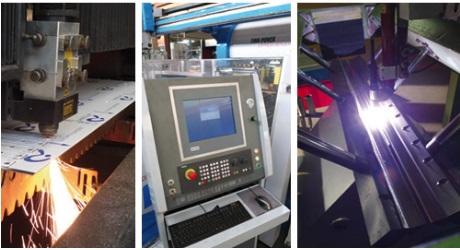 Host
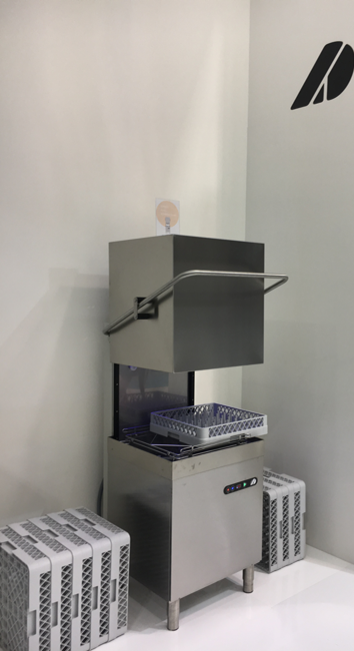 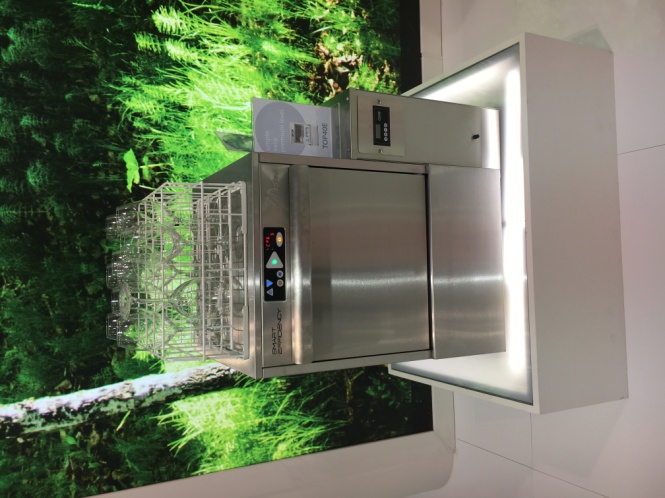 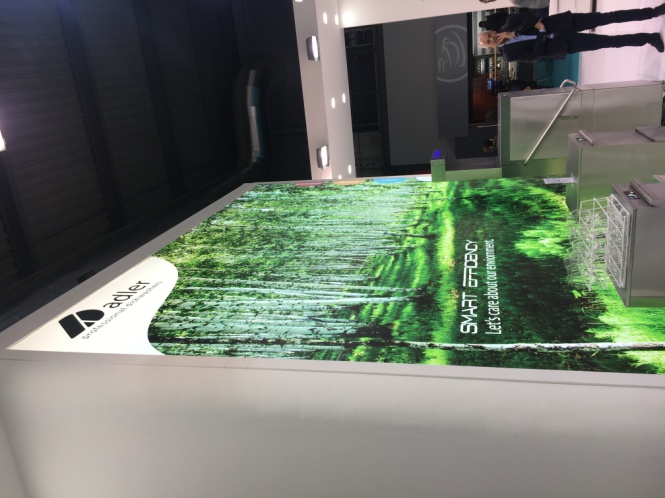 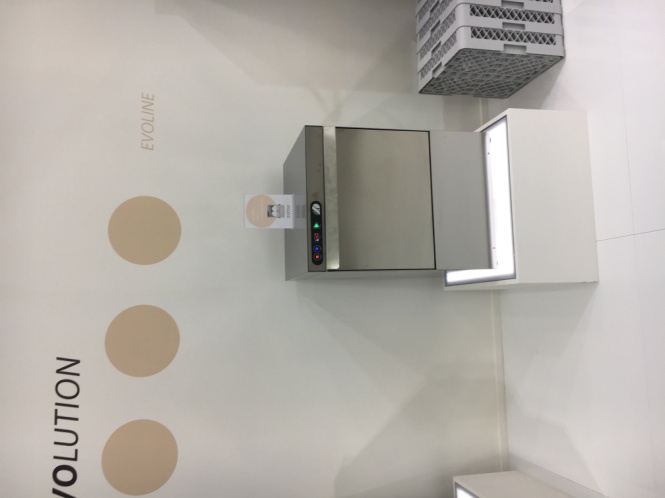 Технические особенности
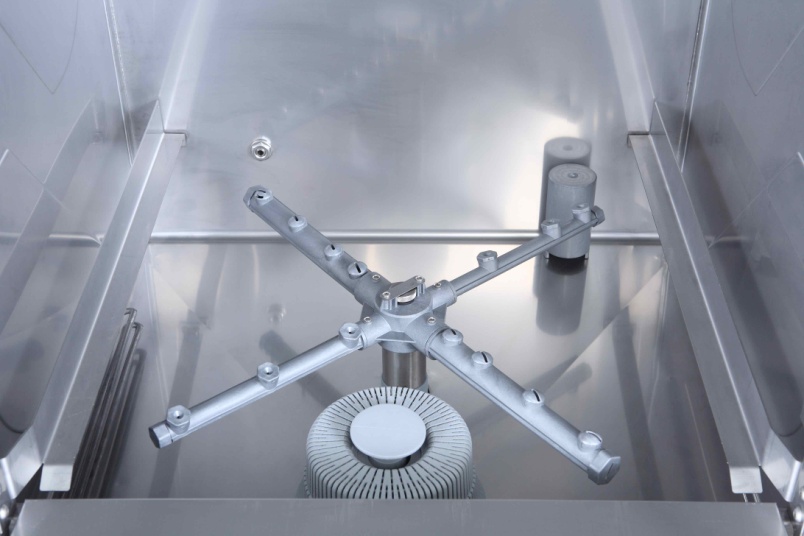 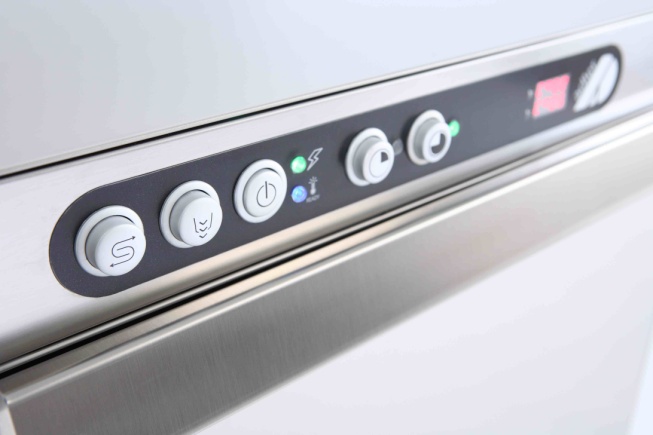 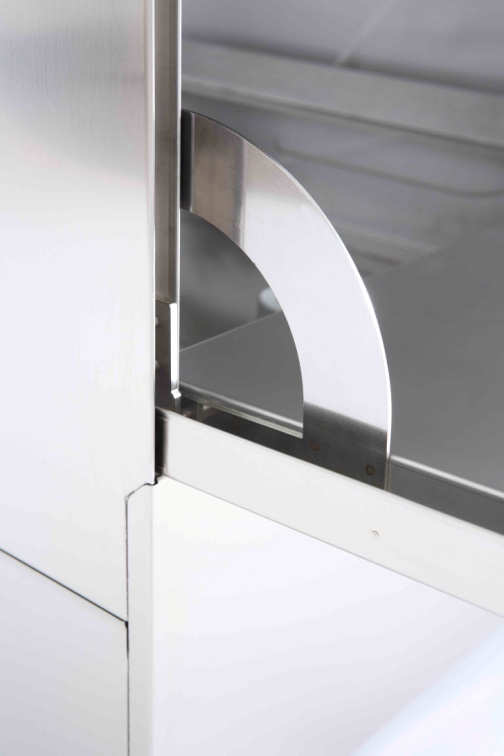 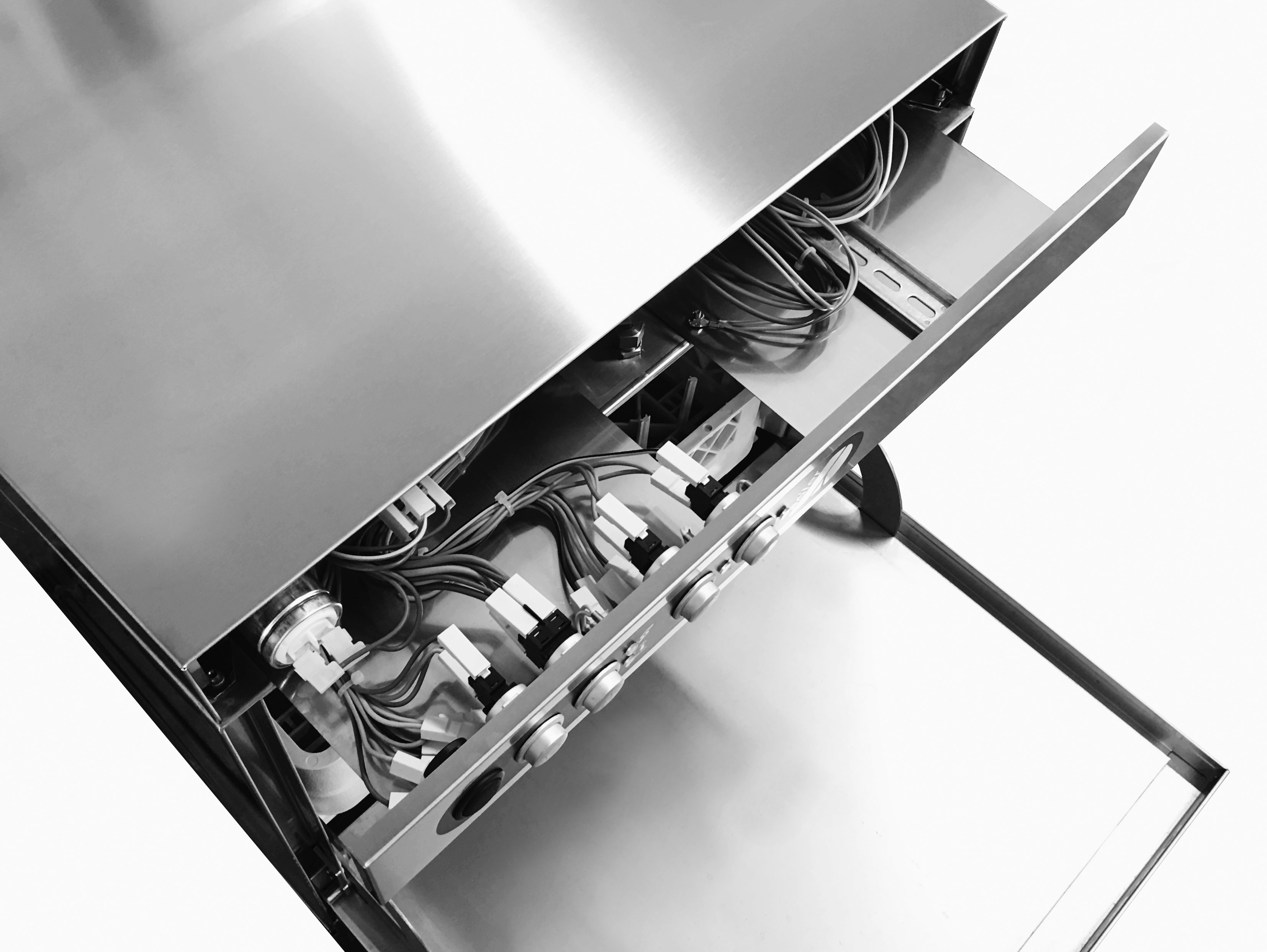 Технические особенности
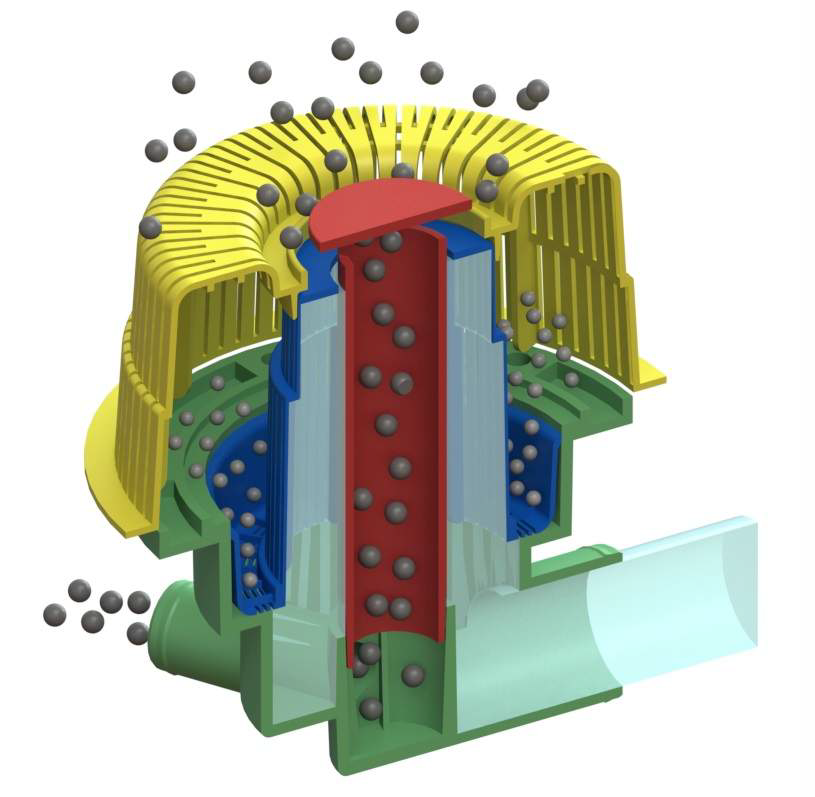